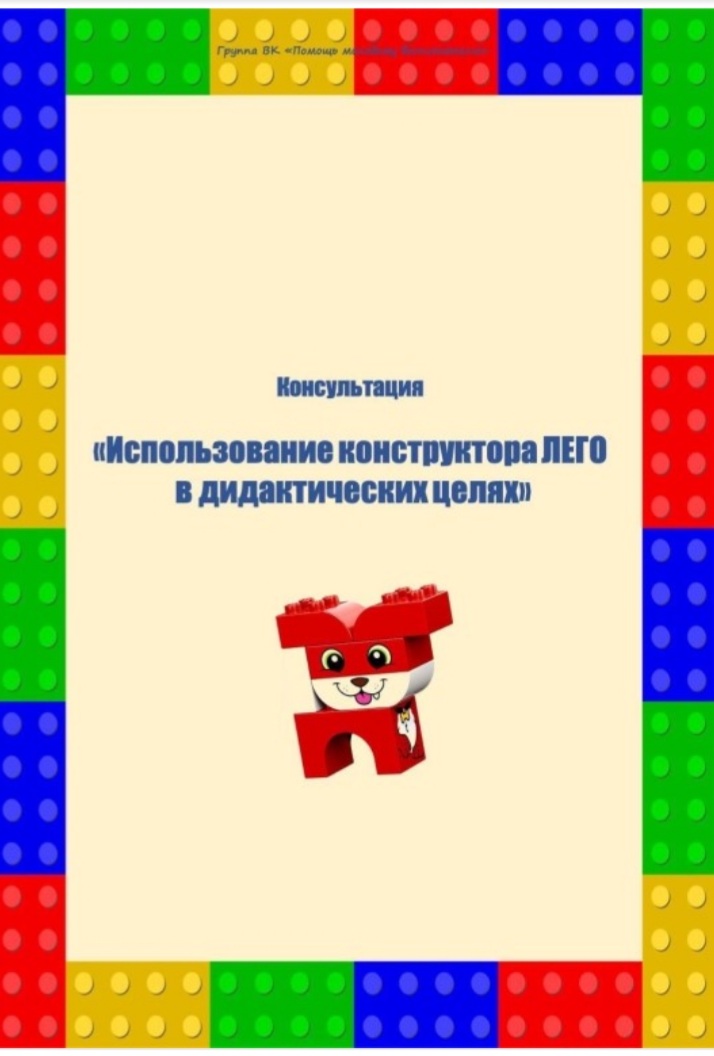 Муниципальное бюджетное дошкольное образовательное учреждение – ДЕТСКИЙ САД №10 «ОГОНЕК»
Поготовила:
                             ПОТАПЕНКО Е.Н.
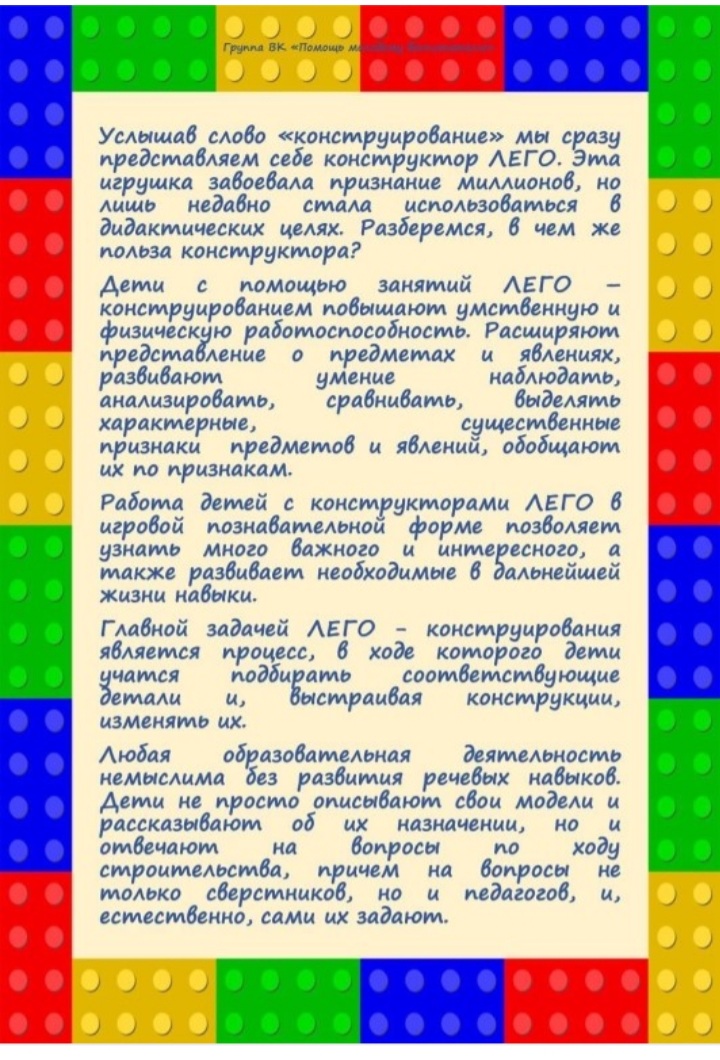 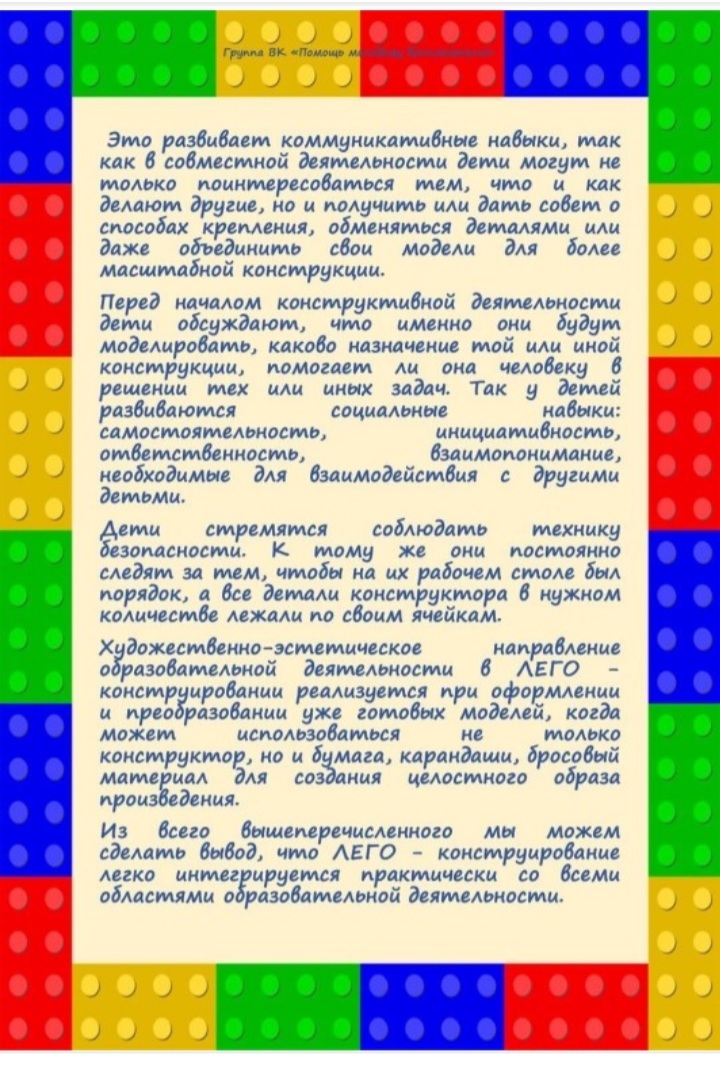